Observeren
Project: les 4
BBL
Opbouw thema
Les 1: waarnemen
Les 2: observeren, betrouwbaarheid en validiteit
Les 3: buitenschoolse opdracht
Les 4: verwerken observaties & losse puntjes
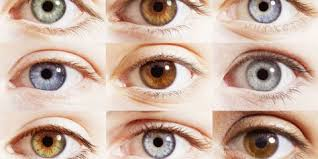 Schrijf in 1 minuut op wat je bij de foto’s denkt
Nabespreken; dacht iedereen het zelfde?
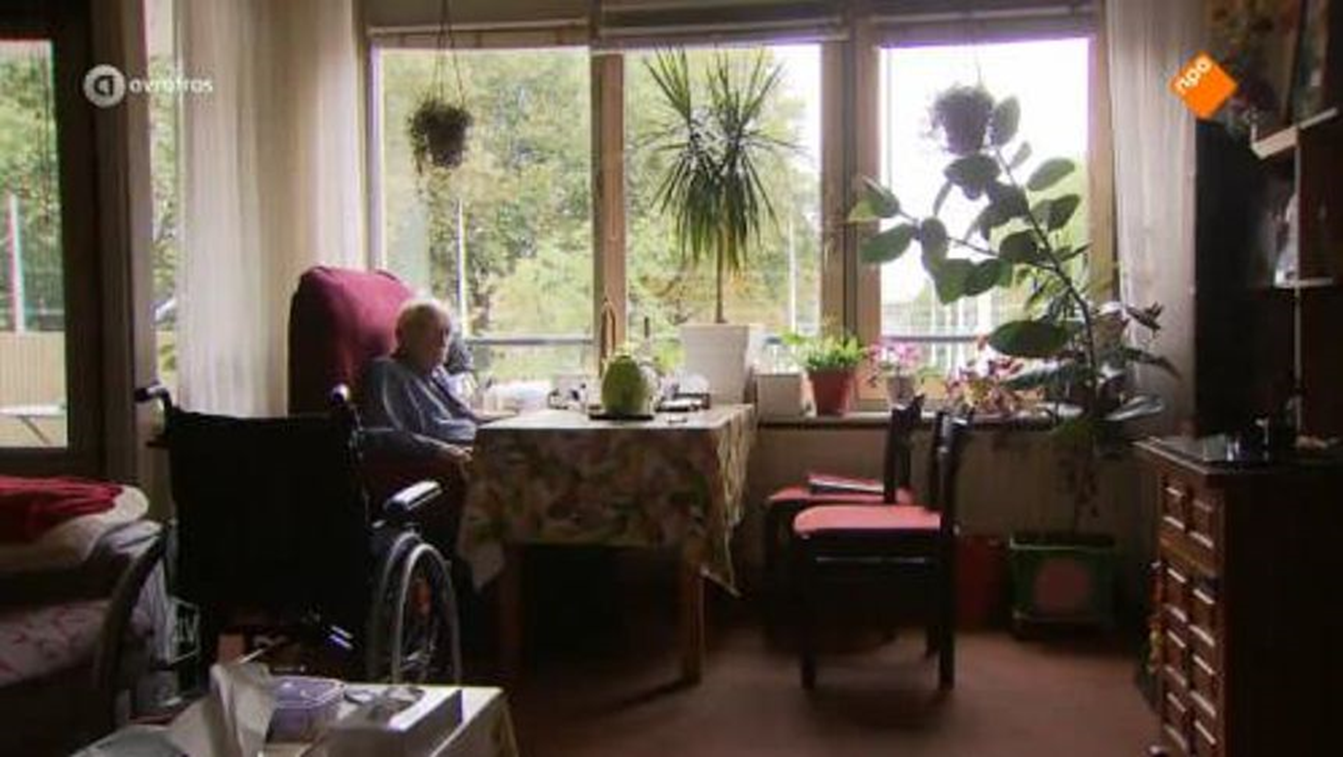 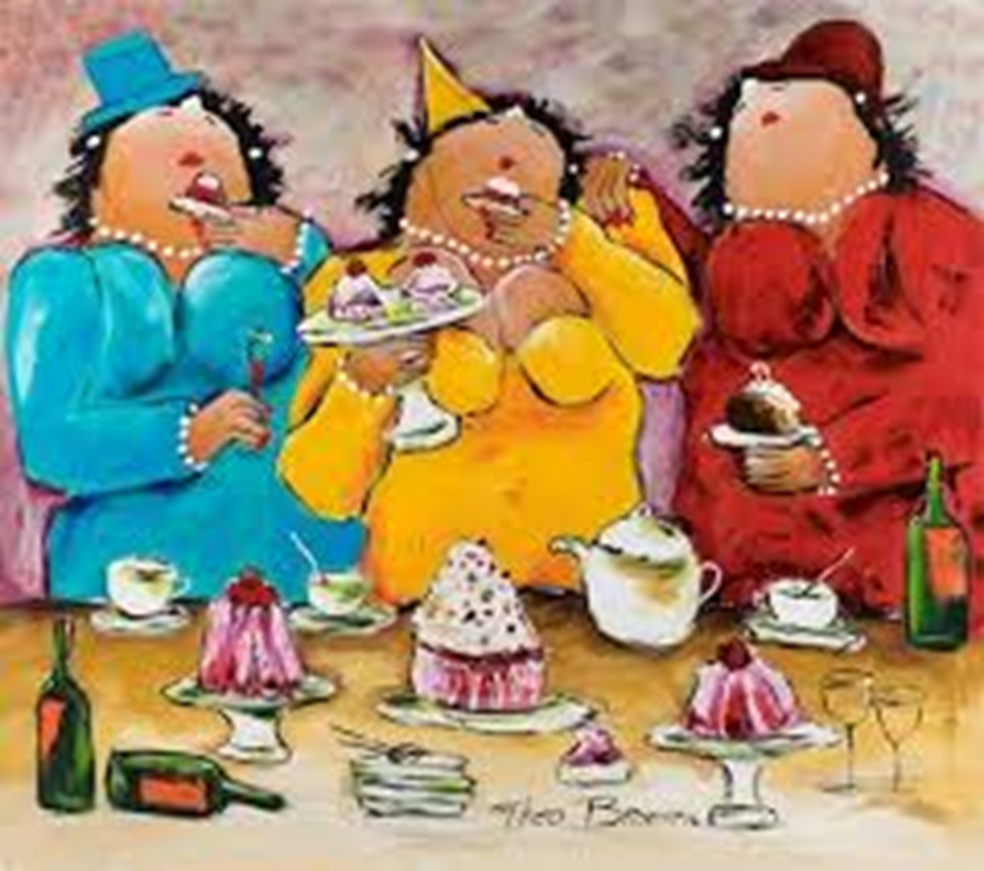 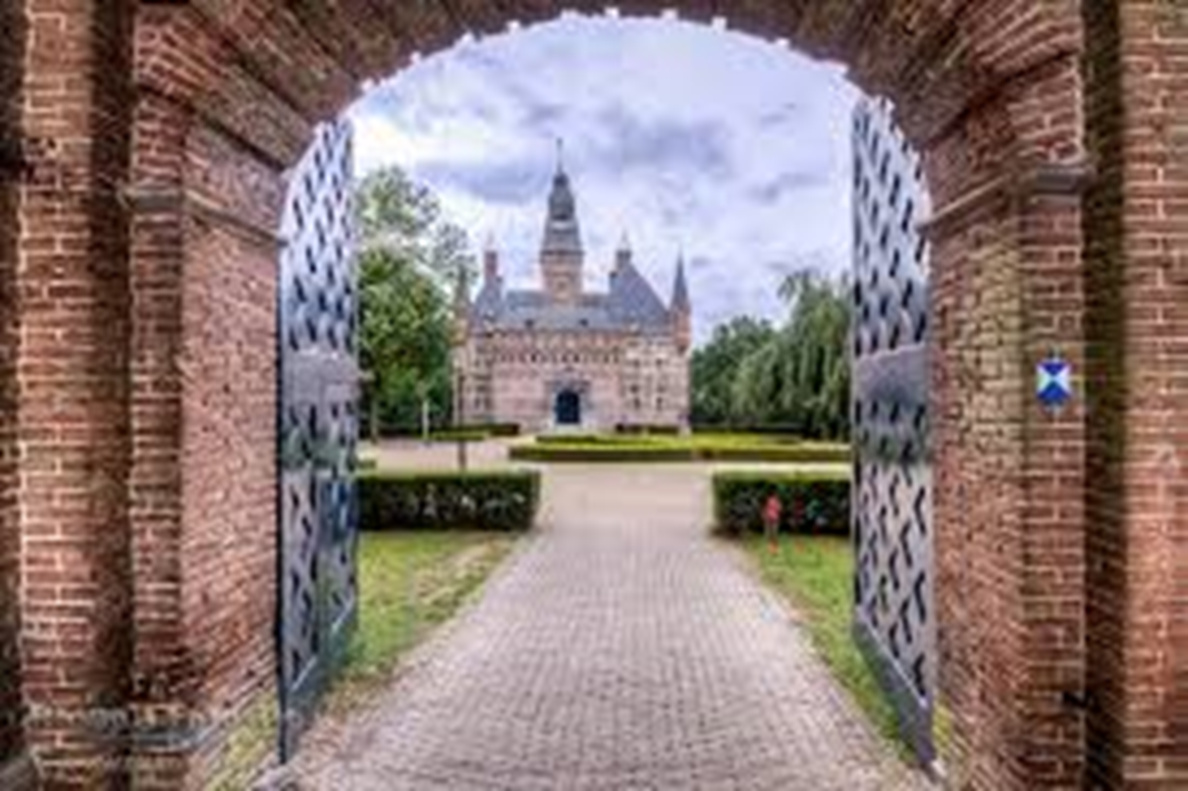 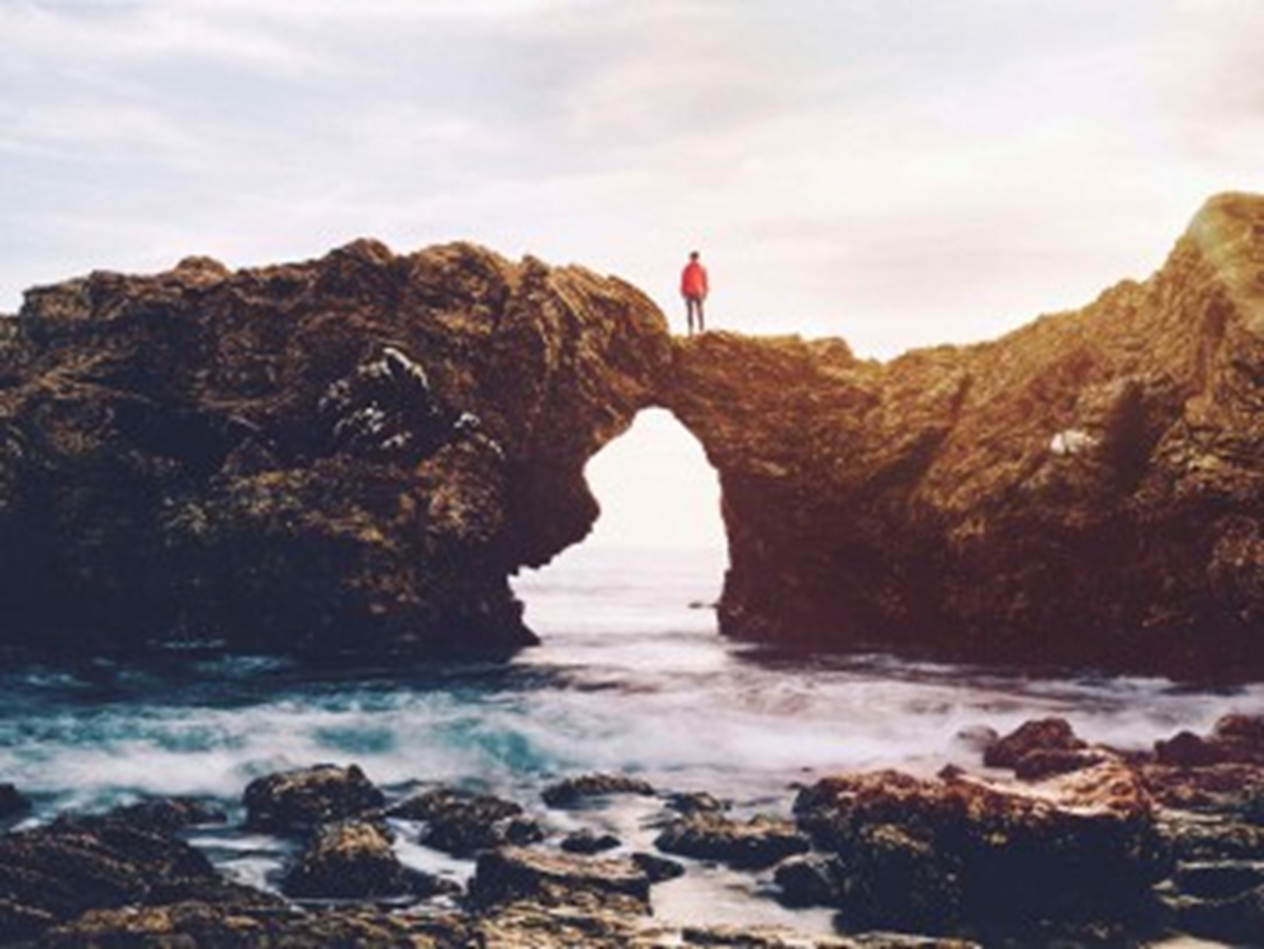 Valkuilen bij observatie
De eerste indruk
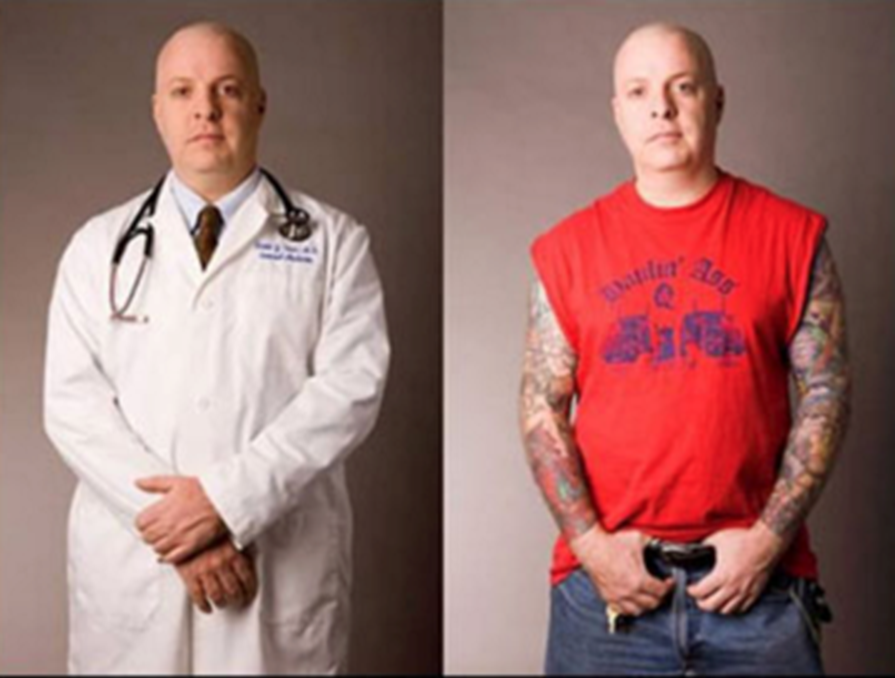 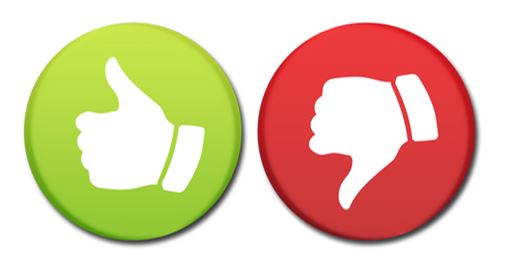 Horn effect
Halo effect
Selffulfilling Prophecy